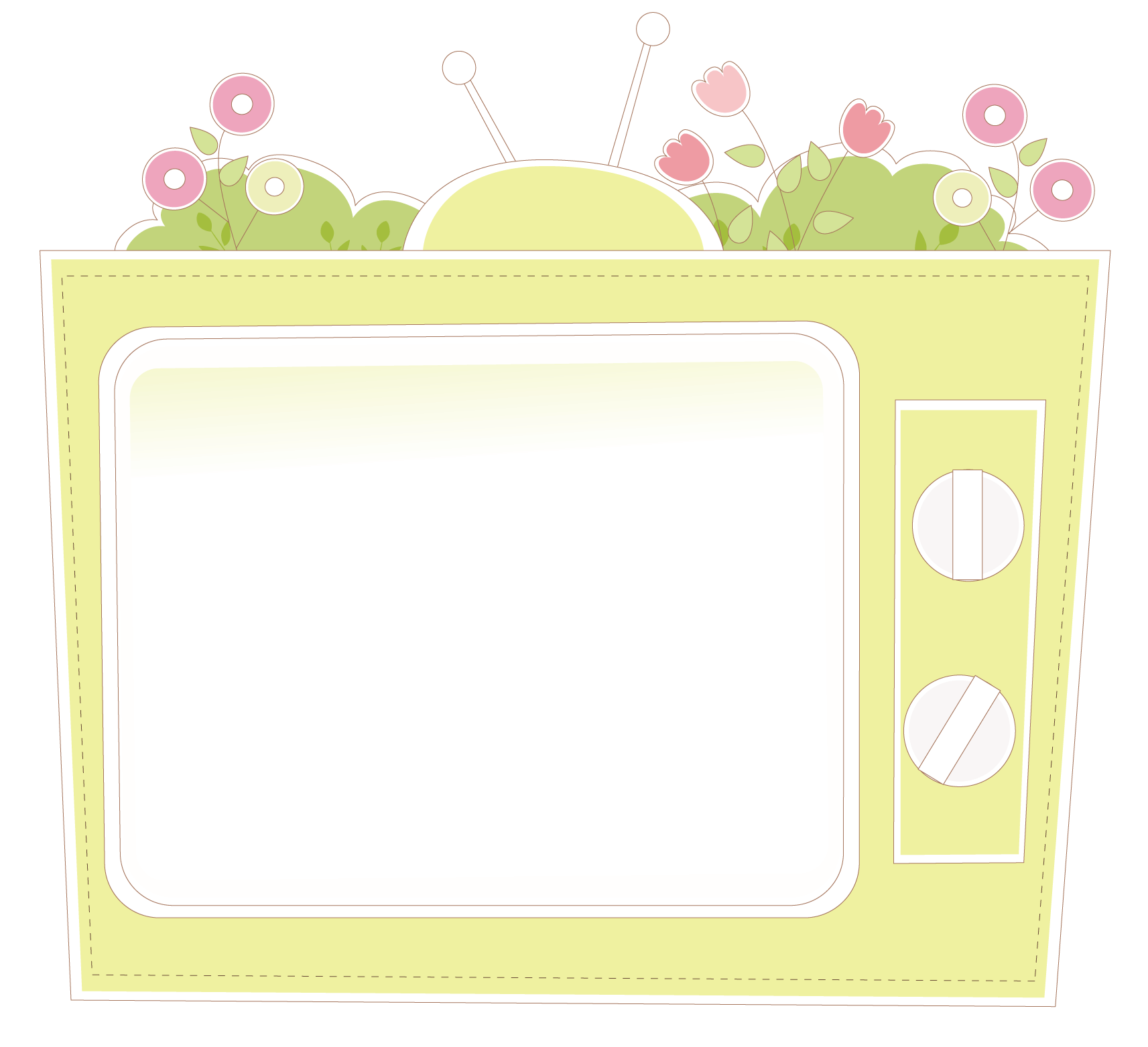 KIỂM TRA BÀI CŨ
Hãy nêu tính chất của hai góc đối đỉnh?
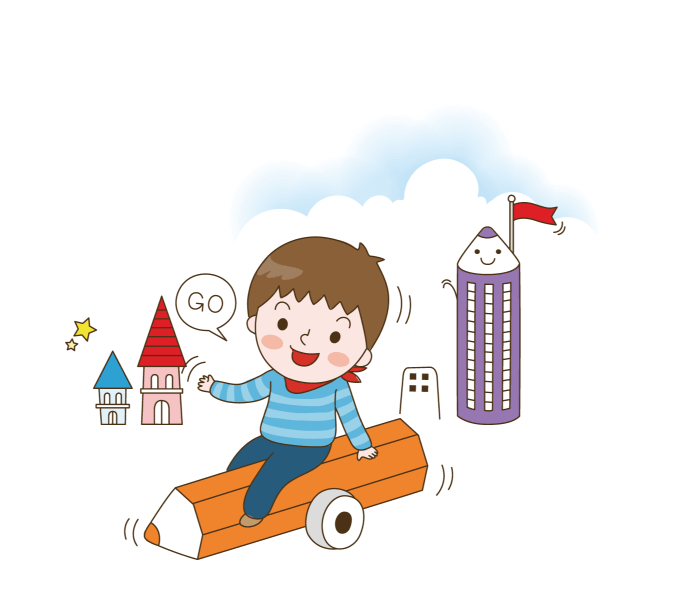 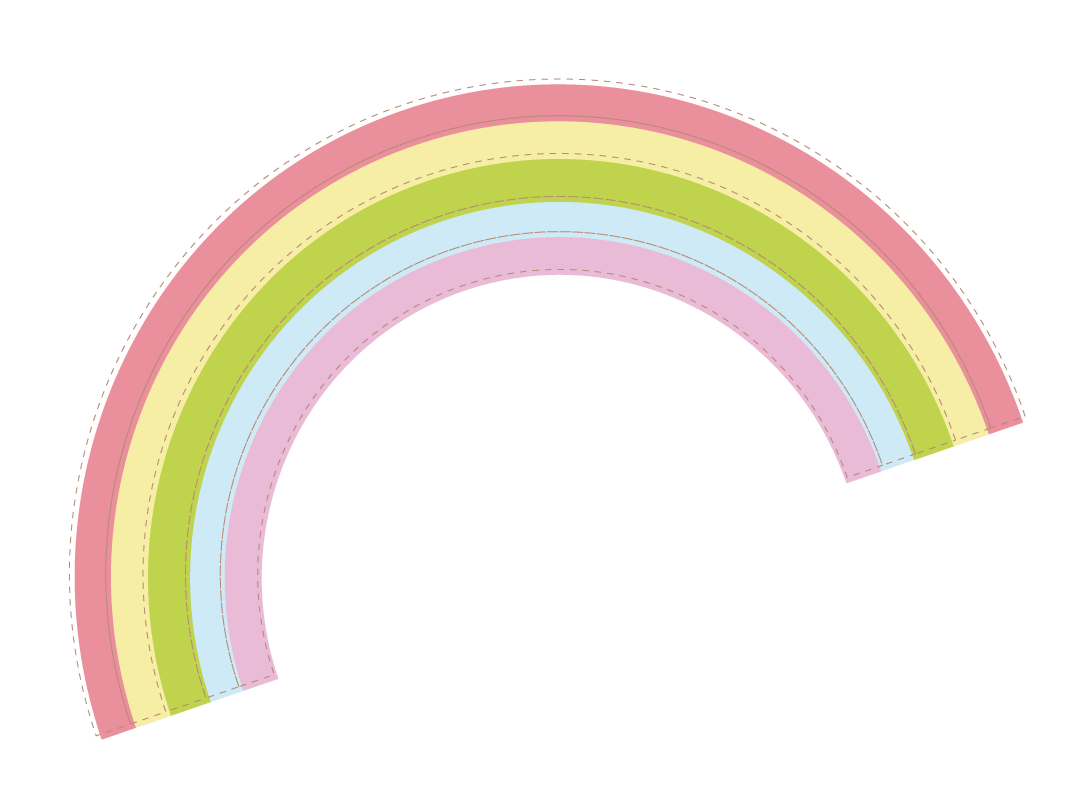 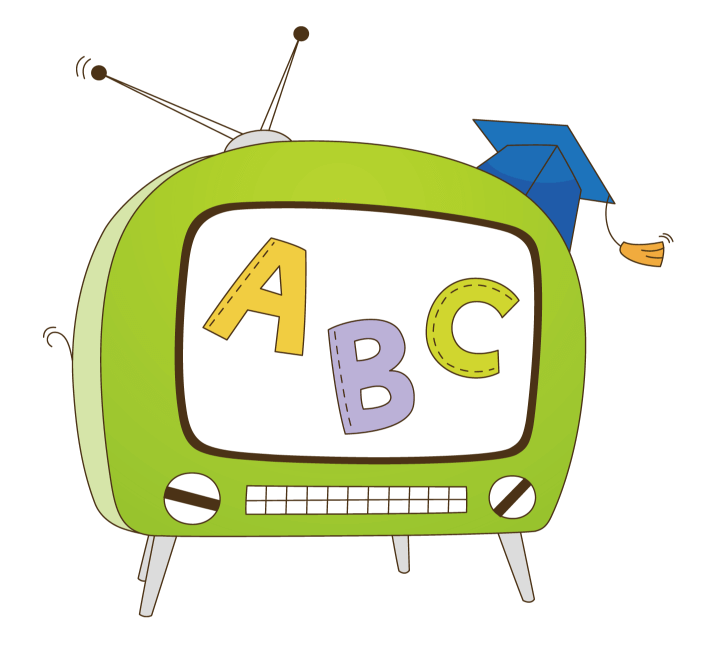 Hai góc đối đỉnh thì bằng nhau.
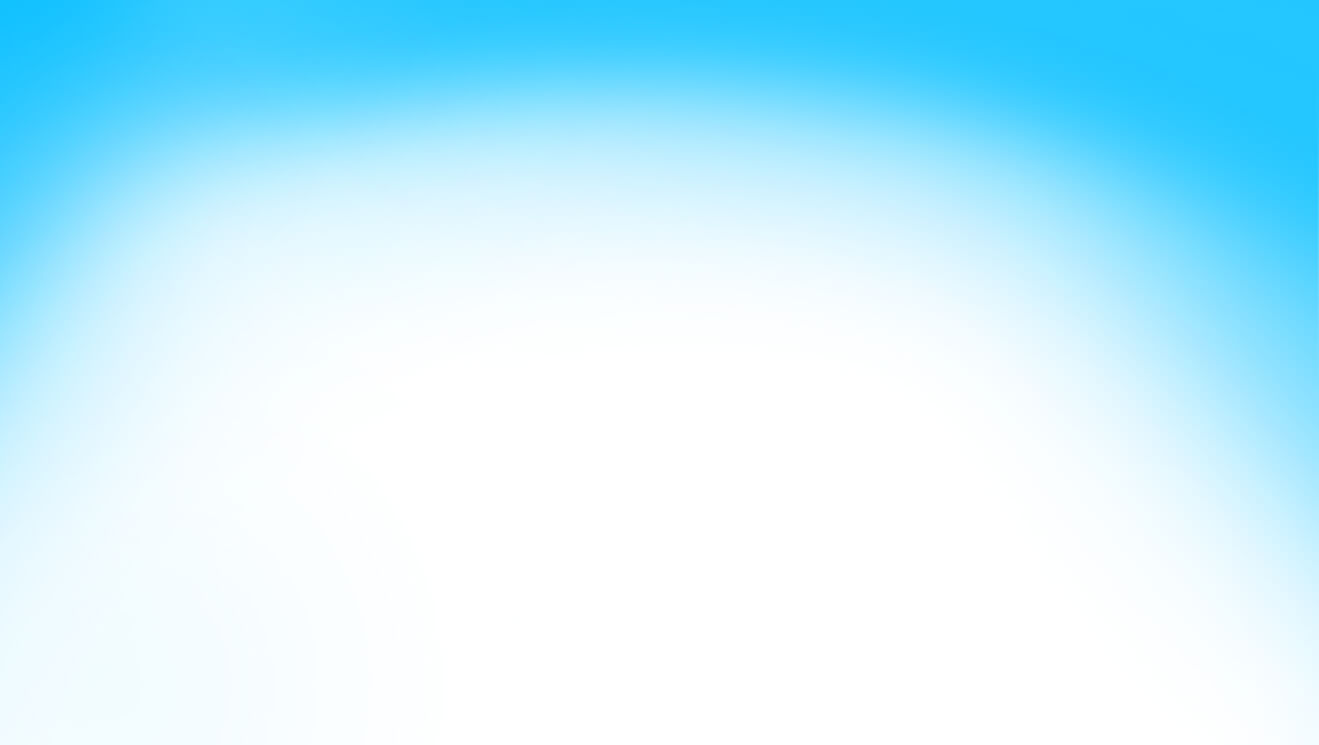 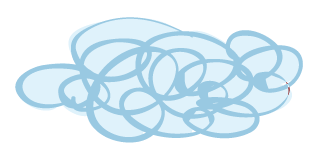 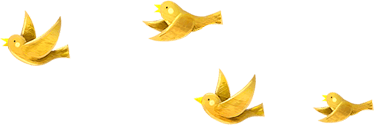 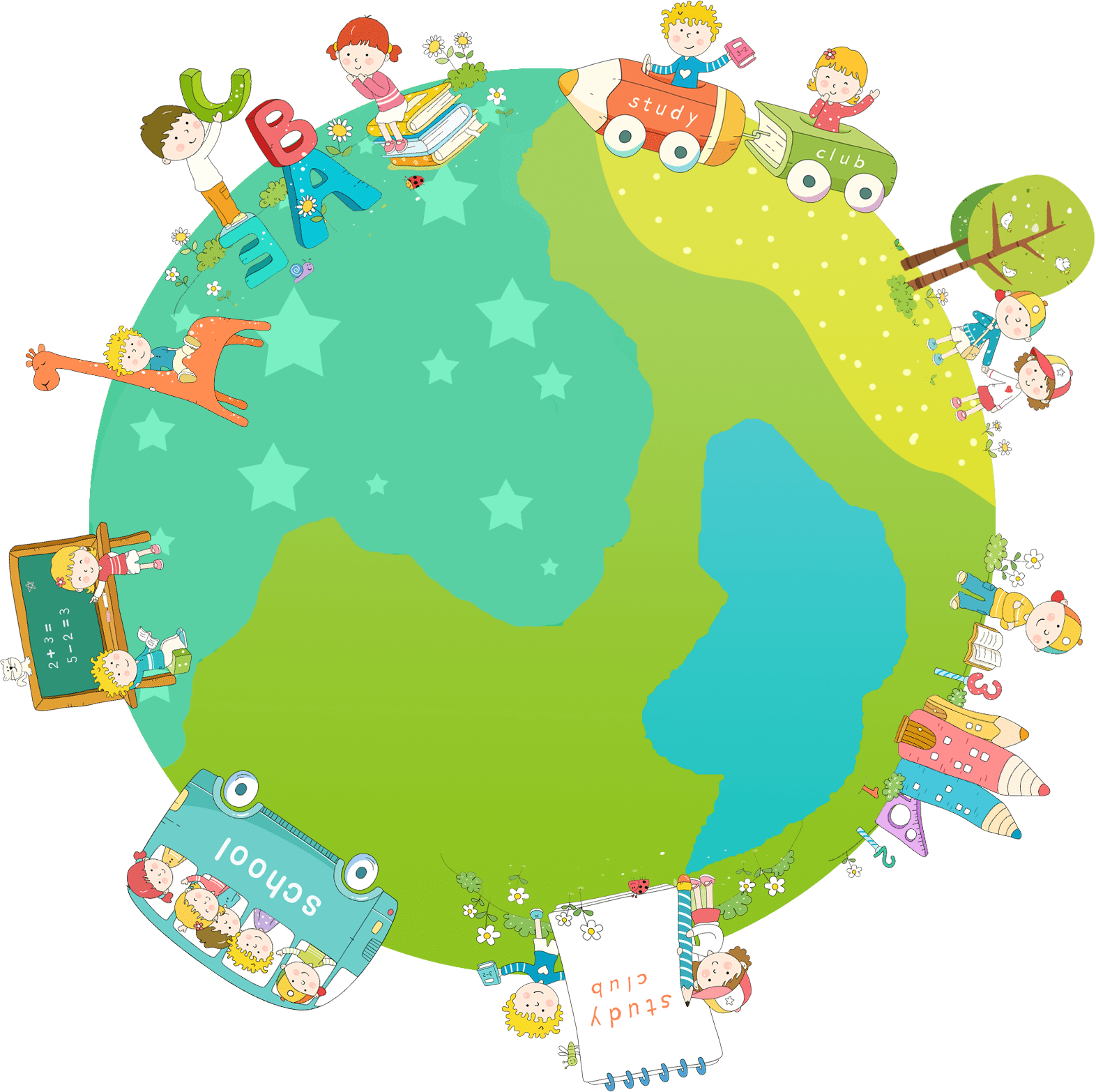 TIẾT 12 ĐỊNH LÝ
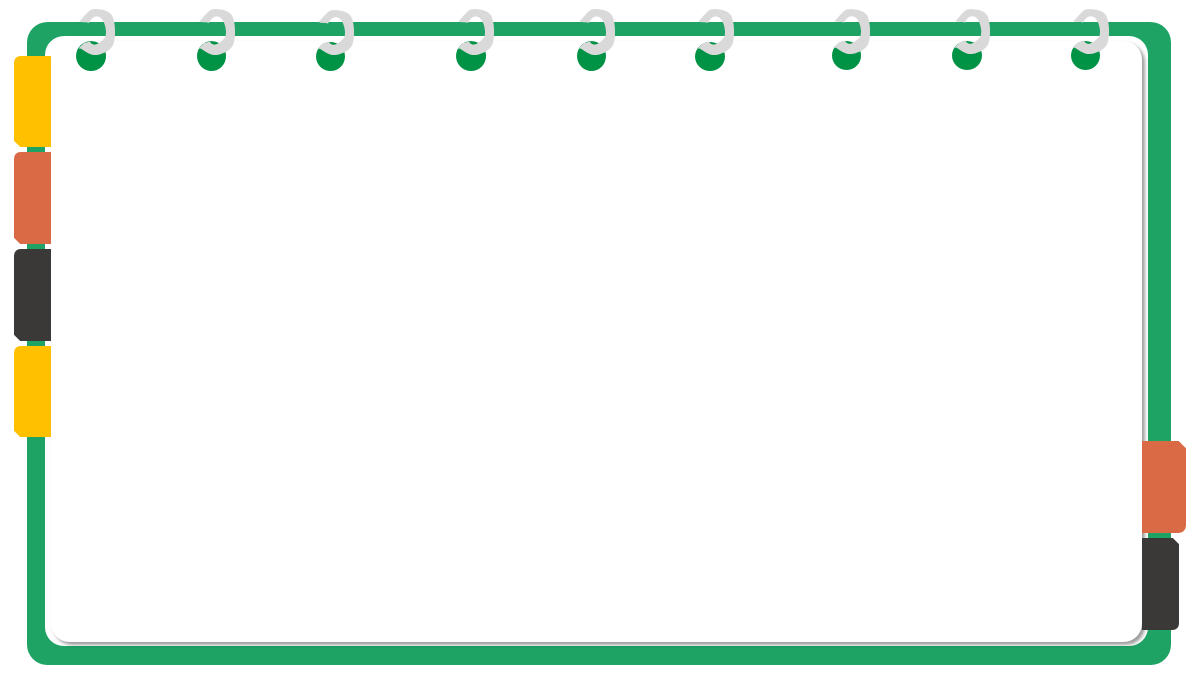 1. Định lí:
a) Định nghĩa:
Định lí là một khẳng định được suy ra từ những khẳng định được coi là đúng
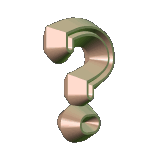 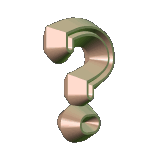 Các định lí này giống nhau ở điểm nào?
Định lí gồm mấy phần?
Là những phần nào?
Ba tính chất ở bài 6 là ba định lí. Em hãy phát biểu lại ba định lí đó?
1/ Hai đường thẳng phân biệt cùng vuông góc với một                đường thẳng thứ ba thì chúng song song với nhau.
thì
2/ Một đường thẳng vuông góc với một trong hai đường thẳng song song thì nó cũng vuông góc với đường thẳng kia.
thì
3/ Hai đường thẳng phân biệt cùng song song với một đường thẳng thứ ba  thì  chúng song song với nhau.
thì
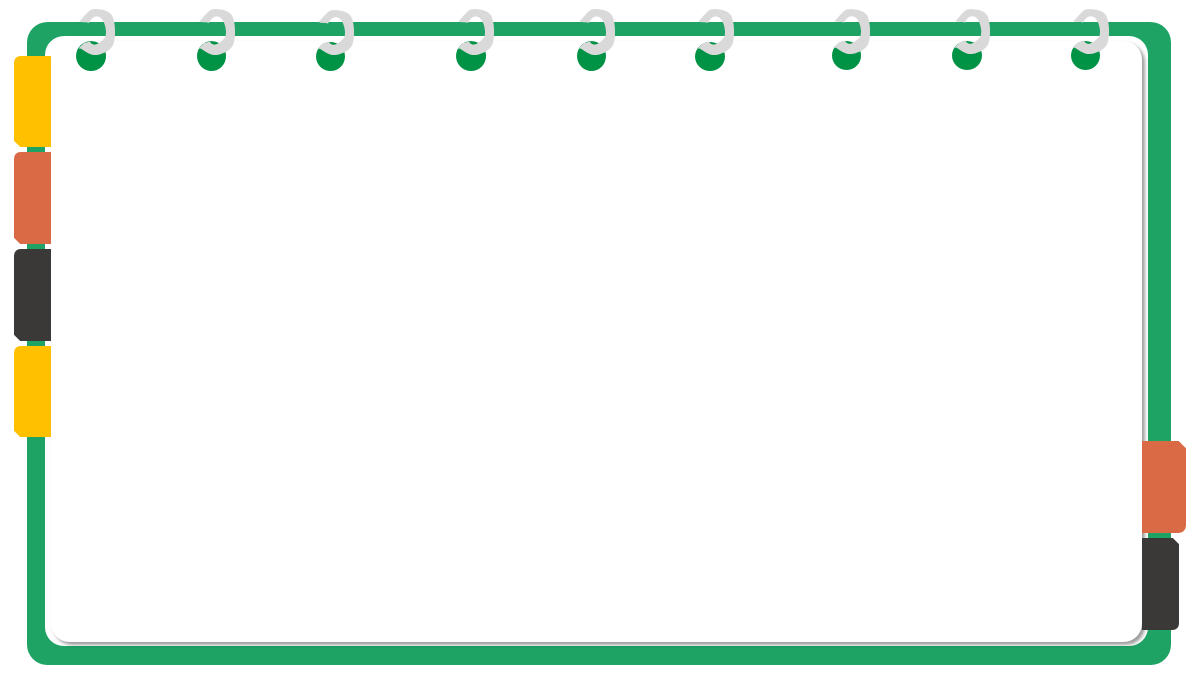 b) Cấu tạo:Định lí gồm 2 phần:
+ Giả thiết (GT):  + Là điều đã cho
			  + Thường ở trước từ “thì”
+ Kết luận (KL): + Là điều phải suy ra
			 + Thường ở sau từ “thì”
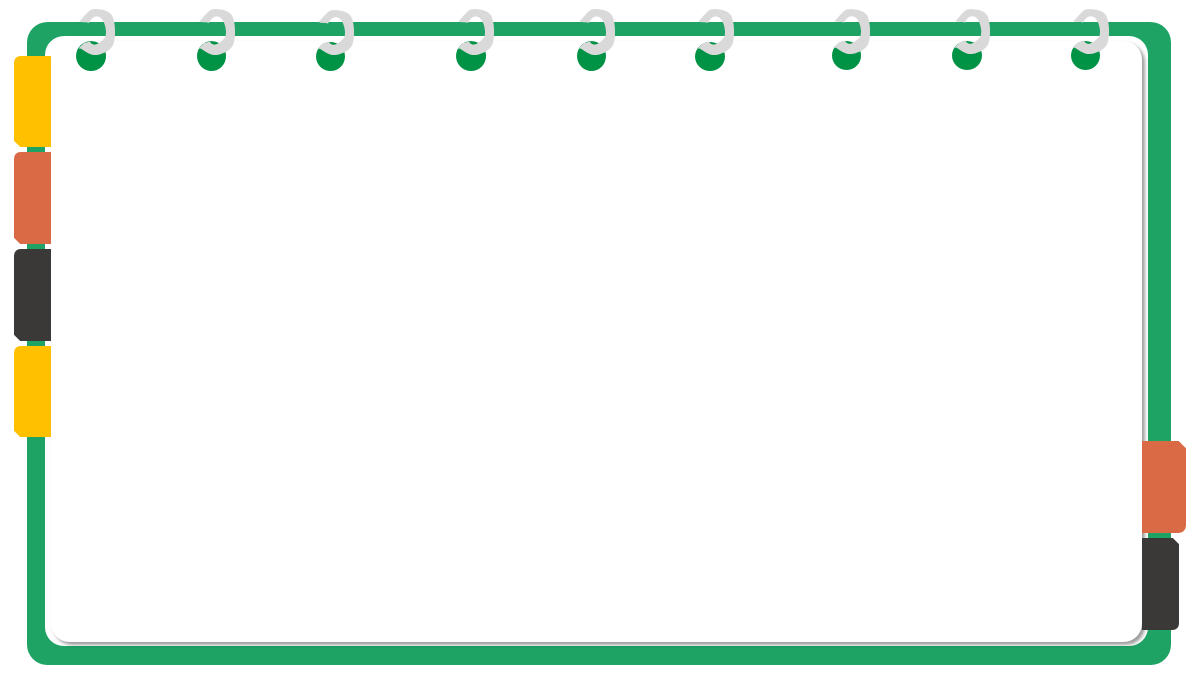 Ví dụ : Nếu    hai góc đối đỉnh  thì  bằng nhau
GT
KL
Định lý được phát biểu dưới dạng( Nếu ...thì...)
và được phát biểu qua sơ đồ sau:
Nếu ................... thì  ......................
Kết luận  (KL)
Giả thiết (GT)
Kết luận  (KL)
Giả thiết (GT)
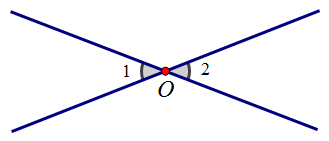 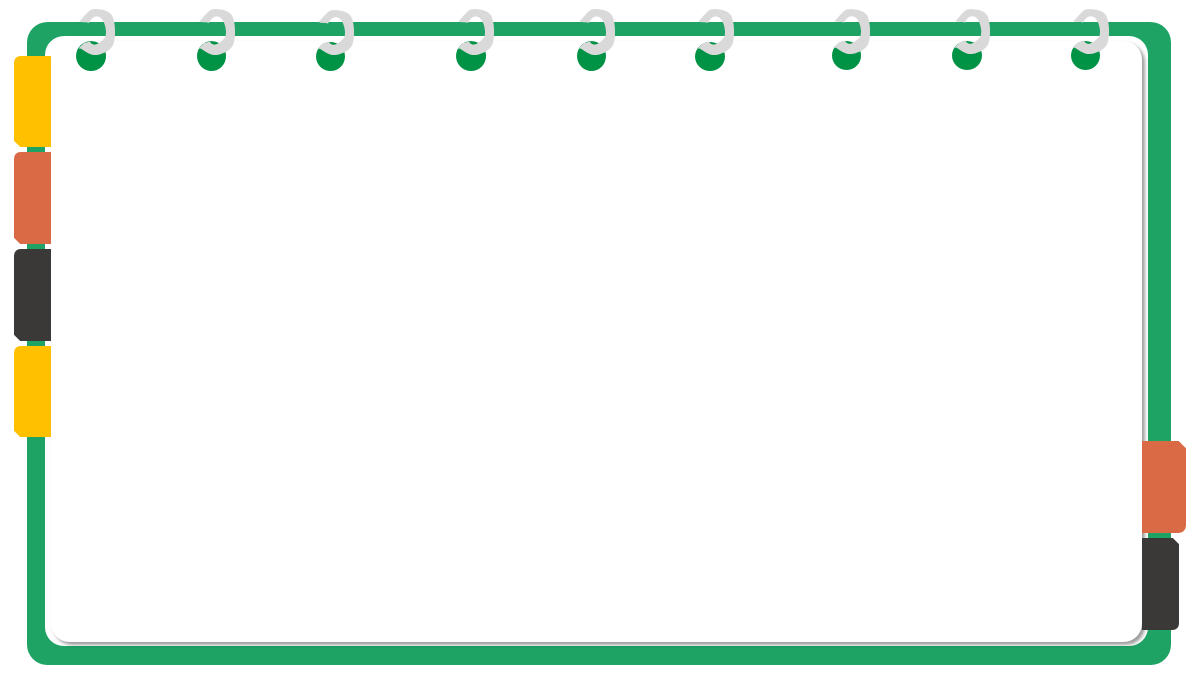 a
b
GT
c
KL
c) Vận dụng:
Bài tập: a) Hãy chỉ ra giả thiết và kết luận của định lí: 
Hai đường thẳng phân biệt cùng song song với 1đường thẳng thứ ba 
thì chúng song song
b) Vẽ hình minh họa định lí và viết giả thiết, kết luận bằng kí hiệu.
Kết luận  (KL)
Giả thiết (GT)
a // c
b // c
a // b
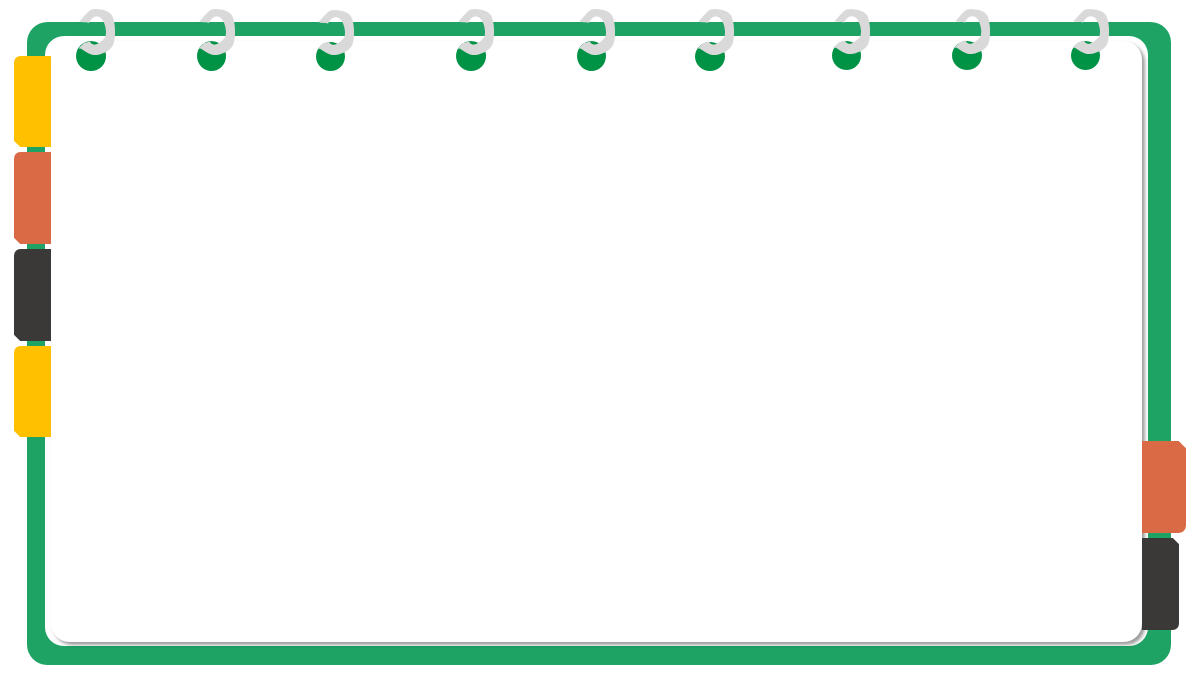 GT
KL
2. Chứng minh định lí:
Định nghĩa:
Chứng minh định lý là dùng lập luận để từ giả thiết suy ra kết luận
b) Ví dụ:
VD1: Chứng minh định lý: Hai góc đối đỉnh thì bằng nhau.
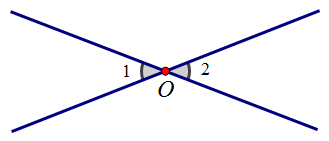 3
(1)
(2)
+) Vì
+) Vì
Từ (1) và (2)
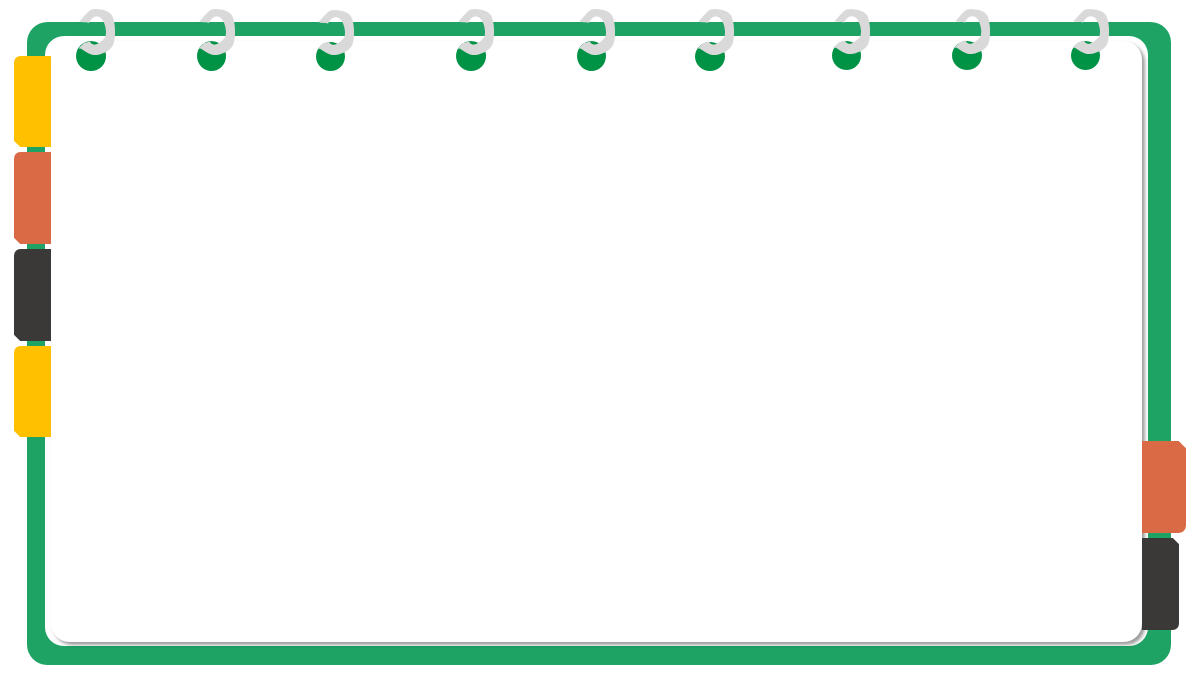 c) Cách chứng minh định lí:
Vẽ hình
Viết GT, KL bằng kí hiệu
Dùng lập luận để từ GT suy ra KL
d) Vận dụng: Chứng minh định lý:
Góc tạo bởi hai tia phân giác của hai góc kề bù là 1 góc vuông
Kết luận (KL)
Giả thiết (GT)
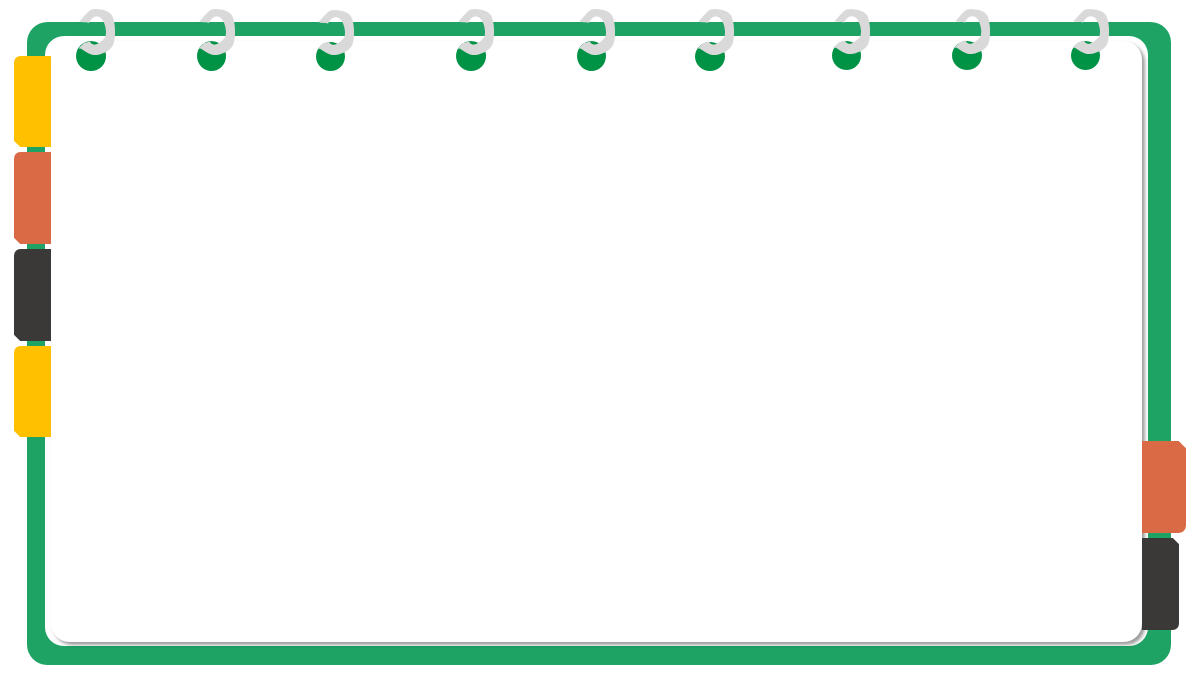 d) Vận dụng: Chứng minh định lý:
Góc tạo bởi hai tia phân giác của hai góc kề bù là 1 góc vuông
GT
z
Chứng minh:
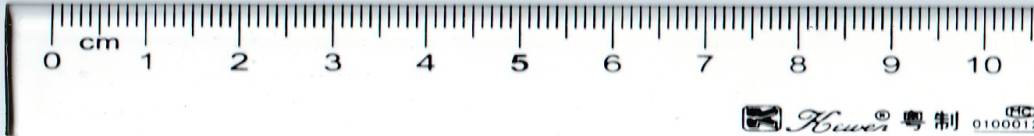 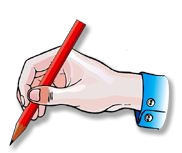 m
Ta có:
KL
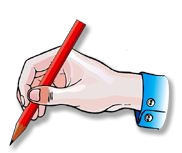 n
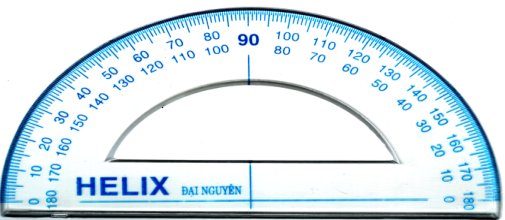 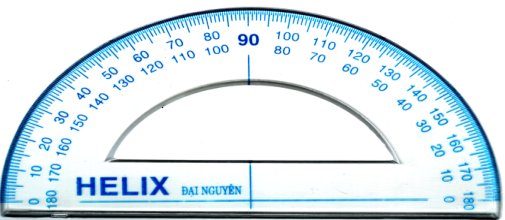 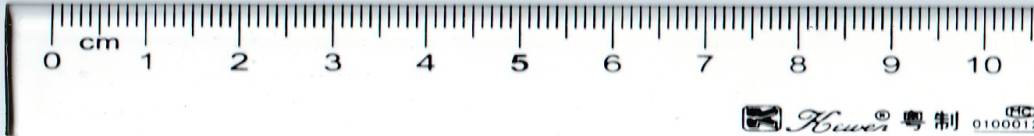 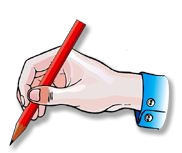 (vì Om là tia phân giác của        )
(vì On là tia phân giác của        )
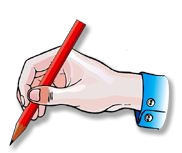 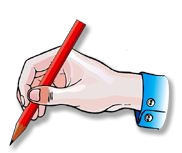 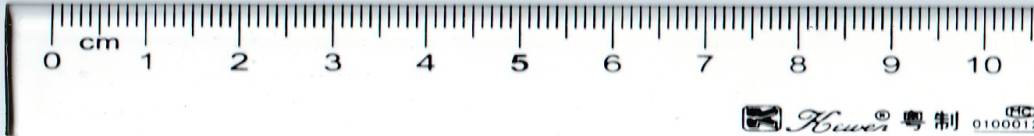 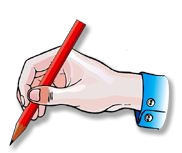 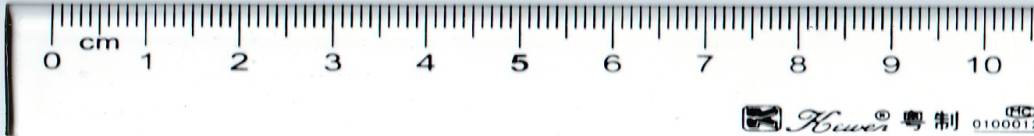 x
O
Kết luận (KL)
y
Từ (1) và (2) ta có:
Giả thiết (GT)
Vì tia Oz nằm giữa 2 tia Om và On và vì
Cả 3 đều đúng
Tiên đề
Định lí
Định nghĩa
B
D
A
C
B
Câu 1. Một khẳng định được suy ra từ những khẳng định đúng thì gọi là gì?
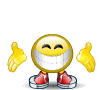 Định lí
Cả ba đều sai.
GT: Ô1 = Ô2 - KL: Ô1, Ô2 đ/đỉnh
GT: Ô1, Ô2 đ/đỉnh - KL: Ô1 = Ô2
GT: Ô1 và Ô2 - KL: Ô1 = Ô2
C
C
D
A
B
O
Câu 2. Định lí “Hai góc đối đỉnh thì bằng nhau” có giả thiết và kết luận là:
2
1
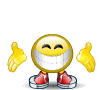 GT: Ô1, Ô2 đ/đỉnh - KL: Ô1 = Ô2
KIẾN THỨC CẦN NHỚ
ĐỊNH LÝ
Chứng minh định lí
Vẽ hình
Viết GT, KL bằng kí hiệu
Dùng lập luận để từ GT suy ra KL
Cấu trúc của định lí
Khái niệm
KL
GT
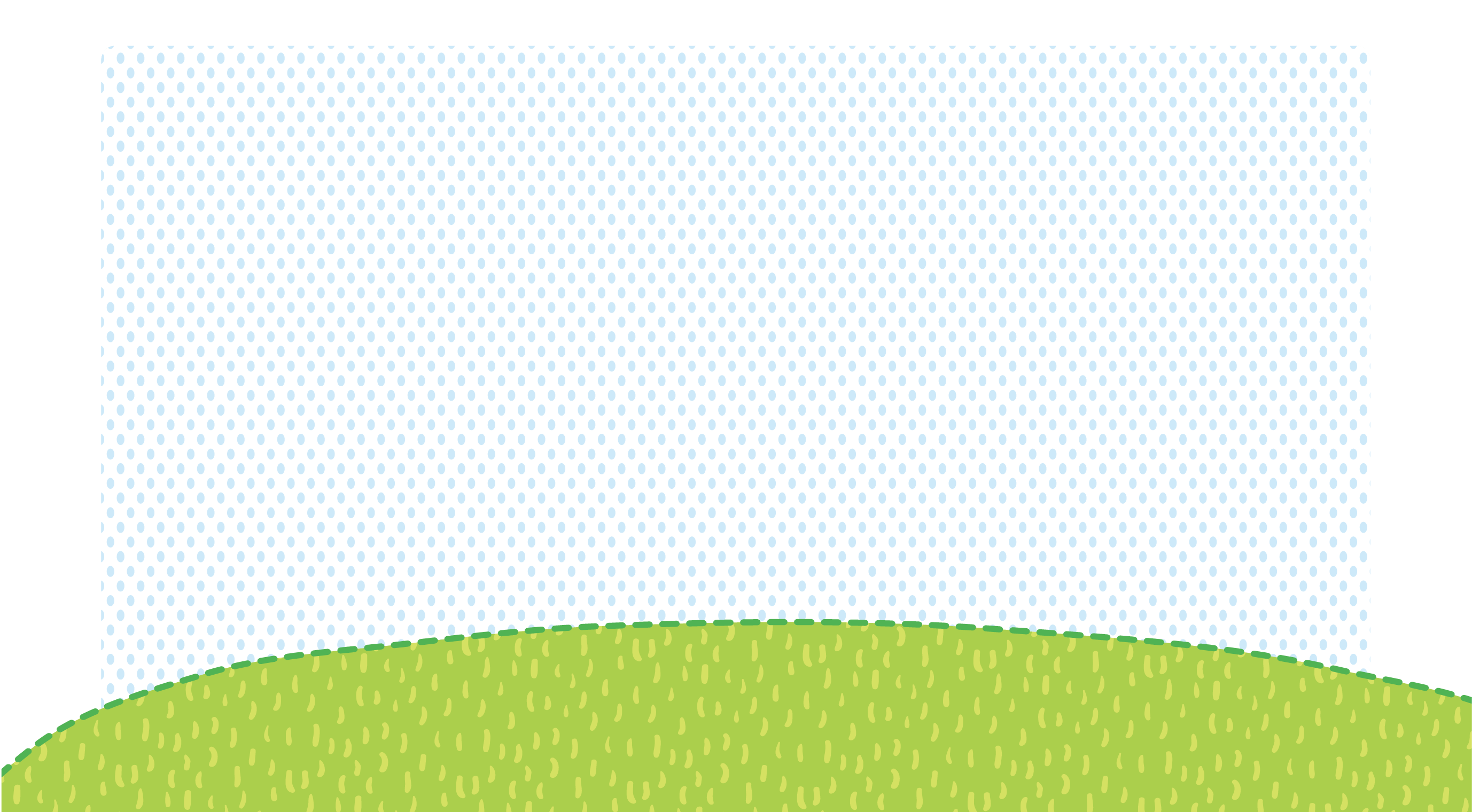 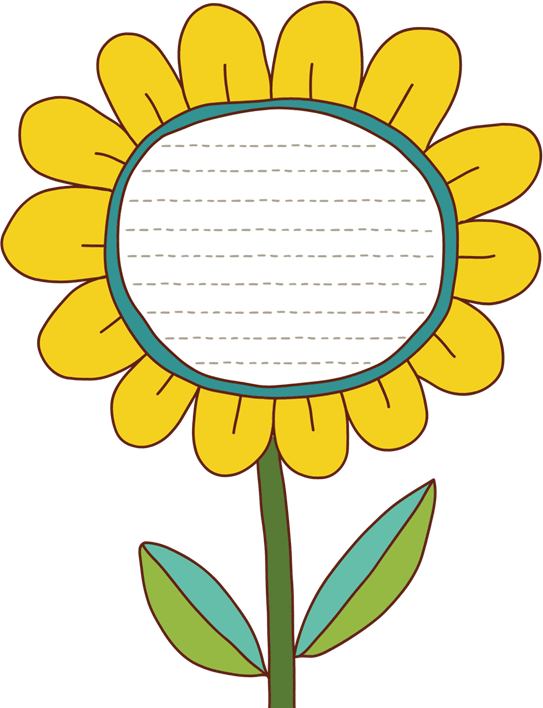 - Học thuộc định lí là gì.
- Phân biệt được giả thiết và kết luận của định lí.
- Nắm được các bước chứng minh định lí.
BTVN: 50,51,52(sgk,101)
HƯỚNG DẪN VỀ  NHÀ
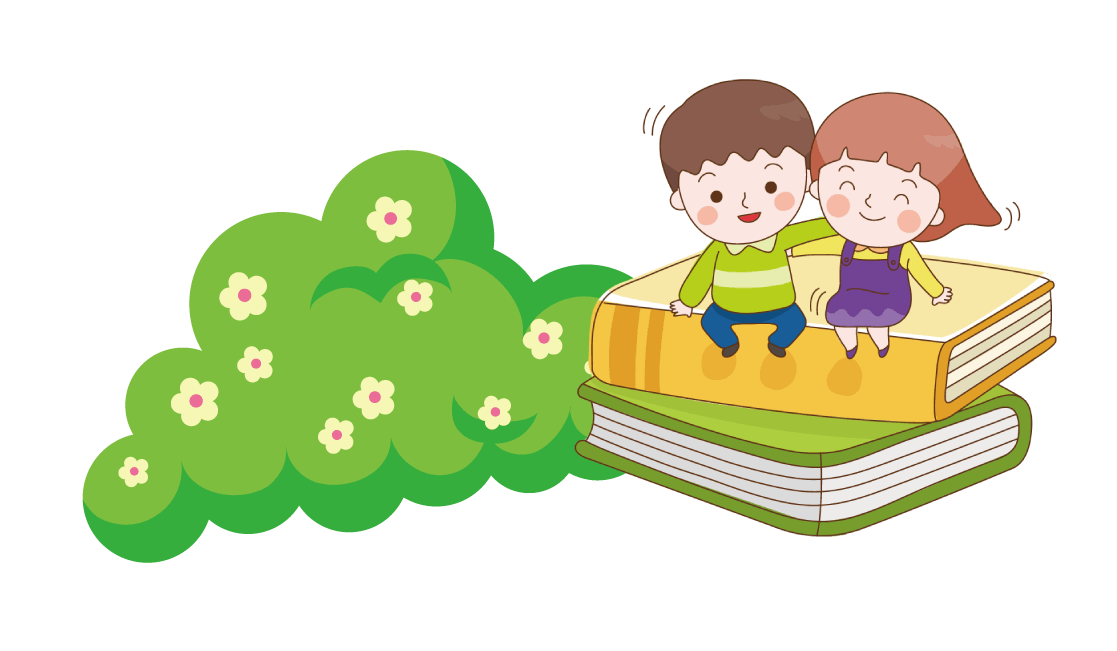